Start.rexx
Table_of_contents.rexx
ooRexx: ‘Nutshell Examples for MS Word’
/* Sabrina Oppermann */
BIS - Seminar
start.rexx
Table_of_contents.rexx
1. Introduction 
2. Overview of ooRexx
3. Nutshell examples
General
How to open MS Word & create a text
How to create headings
How to use pullet points
How to save a document
How to reopen a saved document
How to get into the print preview
Table
How to create a table
How to change the size of a table
Chart
How to create a chart
4. Summary
BIS - Seminar
Gantt_Chart.rexx
Last_slide.rexx
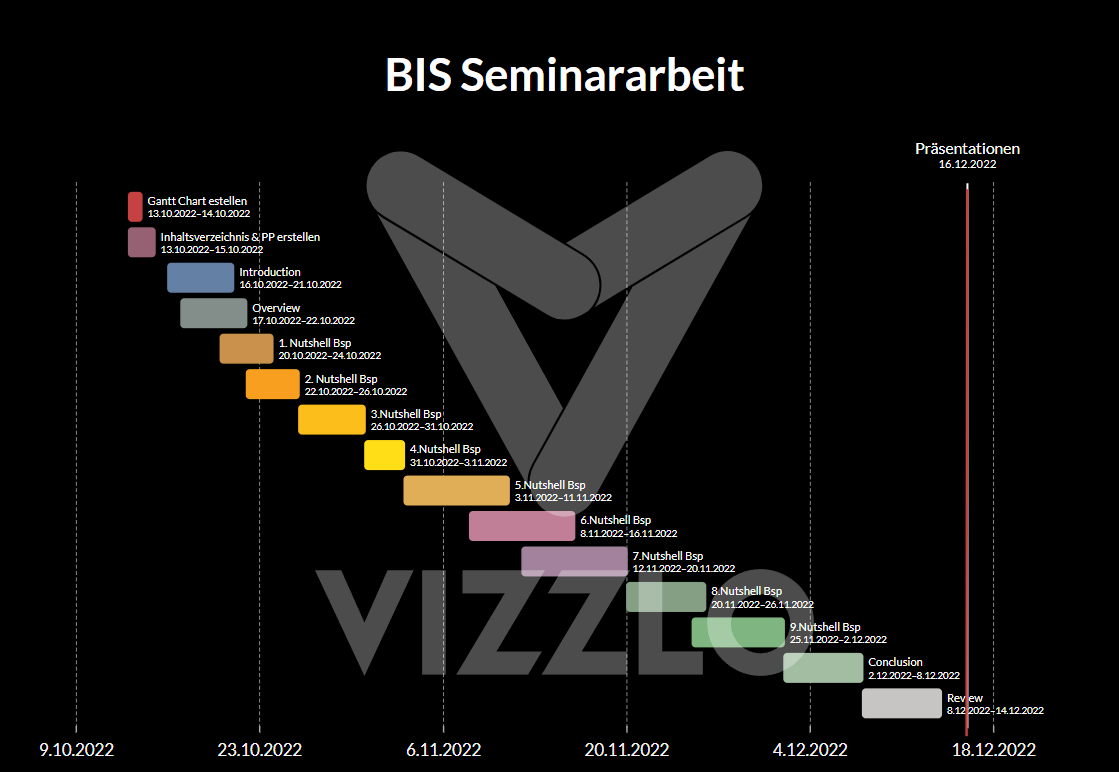